Materials Management Advisory Committee Meeting
February 21, 2020
IEPA Headquarters, Springfield
Waste Reduction and Compliance Section
Advisory Committee Overview
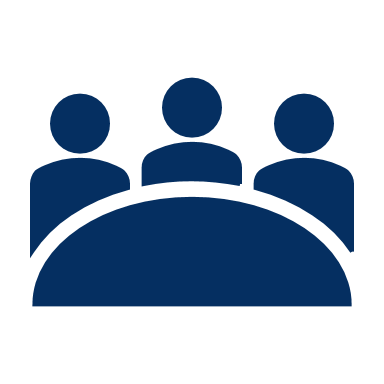 Each meeting is subject to public notice
Meeting notes are required
Formal vote required to take action
Appointed members must complete OMA training within 90 days
Open Meetings Act Overview
General Assembly Report Contents
Information Available to the IEPA
Proposed subcommittees
Education and Outreach
Infrastructure Development
Co-Chairs: Walter Willis and David Saladino
Objective: Identify shortcomings in existing waste diversion network and propose viable improvements to address those lapses
Information gaps:
Diversion network deserts
Waste hauler coverage geography
Technology improvement opportunities
Minimum recommended membership:
Two representatives of local government
One representative from waste industry
One representative from recycling industry
One representative of the composting industry
Market Development
Co-chairs: Lisa Disbrow and James Jennings
Objective: Identify shortcomings in existing diversion materials end markets and propose options to support and enhance those markets
Information gaps:
Contemporaneous commodity pricing
Viable scalable success stories
Minimum recommended membership:
Three manufacturers
One representative from recycling industry
One representative of the composting industry
Measurement
Local Government Support
Co-Chairs: Jennifer Jarland and Jessica Miller
Objective: Develop workable suite of tools to simplify the county solid waste management reporting process
Information gaps:
Plan development impediments
County-to-county reporting capacity variations
Minimum recommended membership:
Two representatives of local government
One representative from waste industry
One representative from recycling industry
Steering Committee
Objective: Continually draft report to the General Assembly
Minimum membership:
IEPA
Chair of each subcommittee
Timeline
Group discussion
Next STeps